Fellowship Church, Apr 27, 2025                                                      			                           B Heath
Straight & Balanced
(Luke 3:4-6)
Expository Teaching
It's all about you Jesus (9:56-9:59)
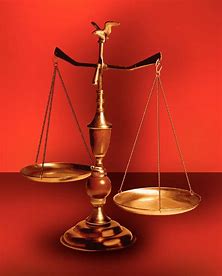 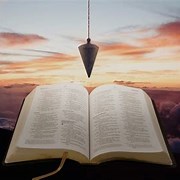 Psalm 68

Praise, Protect 
and Parade 
With the Ark  

(2 Sam 6-7, 1 Chr 13-16, Ephesians)
OT:  Ps 5:8,  Pr 4:25-27
Amos 7:7-8
Isaiah 28:13, 17

NT:  Mt 3:3,  Acts 9:11 
Hebrews 12:13, Jude 3
1 Corinthians 15:1-4
2 Timothy 3:10, John 7:16
OT:  Deut 25:13-16  
Proverbs 20:10
Daniel 5:25-28

NT:  Hebrews 12:1
1 Cor 3:11-15
Philippians 4:5
James 3:17
Psalm 68Praise, Protect & Parade With the Ark (presence of God)1-6 Let God arise       (Numbers 10:35)7-14 God protects   (past-Moses & Barak) 15-19 God chooses Mt Zion (Ephesians  4:8) 20-28 Israel celebrates - entering Jerusalem29-32 God’s victory(2nd coming of Christ)33-35 God’s strength (for & in Israel)
( King Saul
7 months, 
 1 Sam 6:1)
(Judges
c 400 years)
(20 + years
1 Sam 7:2)
Uzzah dies
(1 Sam 6:7-9)
Obed-edom
(3 months
2 Ki 6:10-12)
David’s Tent
(40 yrs, 2 Chr 5)
Sunday School Through the Bible (2023 - 2025) 

Grow in grace, and in the knowledge of our Lord and Savior Jesus Christ 
                                               2 Peter 3:18     
                           
COMPLETED books of the Bible

Old Testament:  Genesis (4), Exodus (4), Leviticus (2), Numbers (3), Deuteronomy (5), Psalms (4), Proverbs, Ecclesiastes, Amos, Obadiah, Malachi  

New Testament:  Mark, Colossians, 1-2 Thessalonians (10), Philemon, James, 2 Peter (4), Jude 





Invite to Fellowship Church 2025 daily schedule for Bible and prayer
Next week:  2 Kings 4:18-6:33 (Mon-Sat) & Psalm 70 (Sunday)
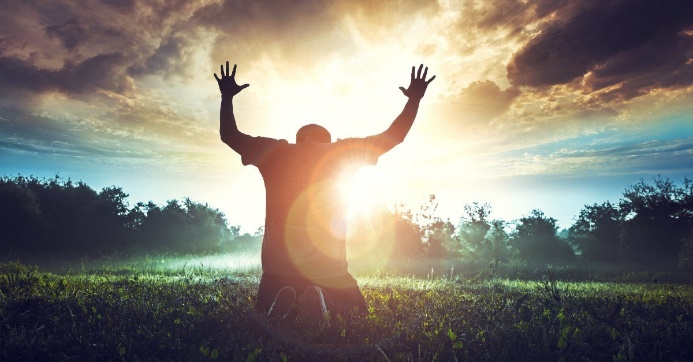 [Speaker Notes: -]